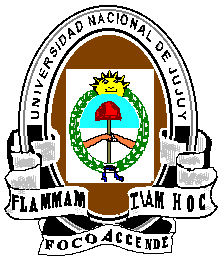 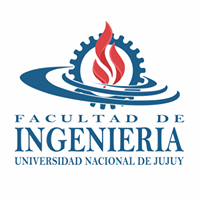 TÉCNICO UNIVERSITARIO EN PROCESAMIENTO DE MINERALES
INGENIERÍA DE MINAS
PROCESAMIENTO DE MINERALES I
Material de uso exclusivo de la Cátedra
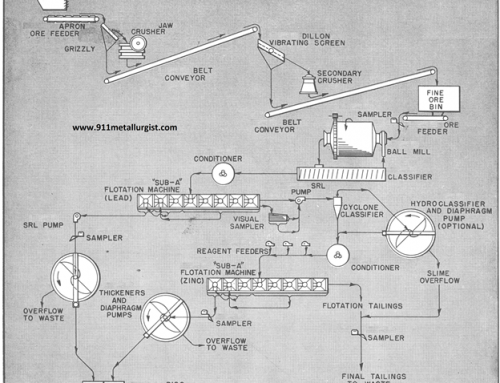 Preguntas a contestar
1.- ¿que es el toggle?, ¿para que sirve?
2.- ¿operaciones para cambiar las mandíbulas de la trituradora de quijadas
3.- Secuencia de encendido del circuito de encendido y parada 
de la trituración del mineral de hierro de la diapositiva
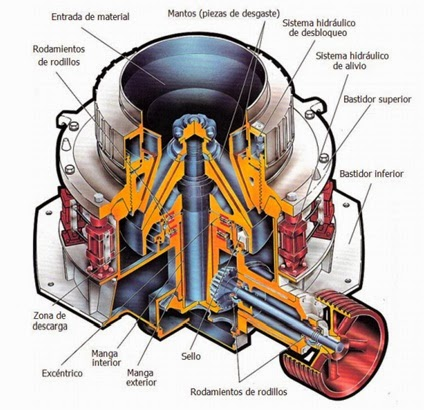 TRITURADORAS DE CONO
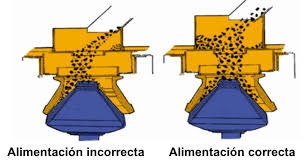 TRITURADORA A CONO
1) Trituradora de cono
 https://www.youtube.com/watch?v=1WVCzvTwQcY

2) Reemplazo de Cóncavo y Manto Cono Telsmith 44 SBS 
https://www.youtube.com/watch?v=A9U-FyXDQVo
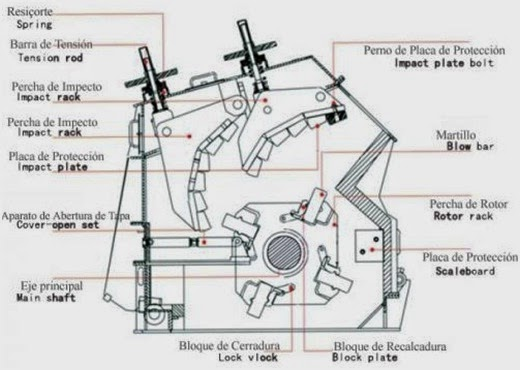 TRITURADORA
 DE IMPACTOS
https://www.youtube.com/watch?v=jfnP5BAKP6s
4
CaCO3                                          PLANTA DE TRITURACIÓN
Trituradora
Primaria
(de Mandíbulas)
Zaranda de
3 pisos
1½ “
3/4 “
Trituradora                                          ½ “
Secundaria
Cónica
Pila de Mineral                                                                                            1½ “ - 3/4 “          ¾ “ - ½ “            < ½ “
9
10
Ir
Ir =25
11
12
17
18
19
ETAPA FINAL DE TRITURACION
Trituradora                                               Trituradora
Cónica                                                     Martillos
Buena flexibilidad                                              Buena forma
Mayores fuerzas de trituración                         Reducción despareja
Rango limitado de forma                                  Tamaño alimentación limitado
Relación de reducción constante                     Alta producción de finos
20
21
22
24
26
28
29
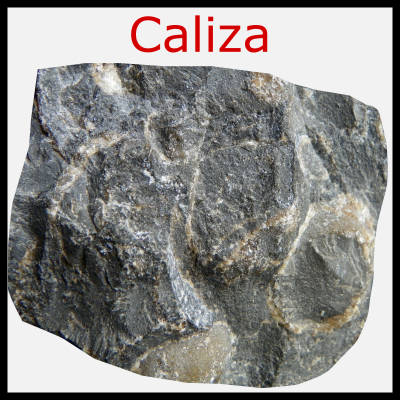 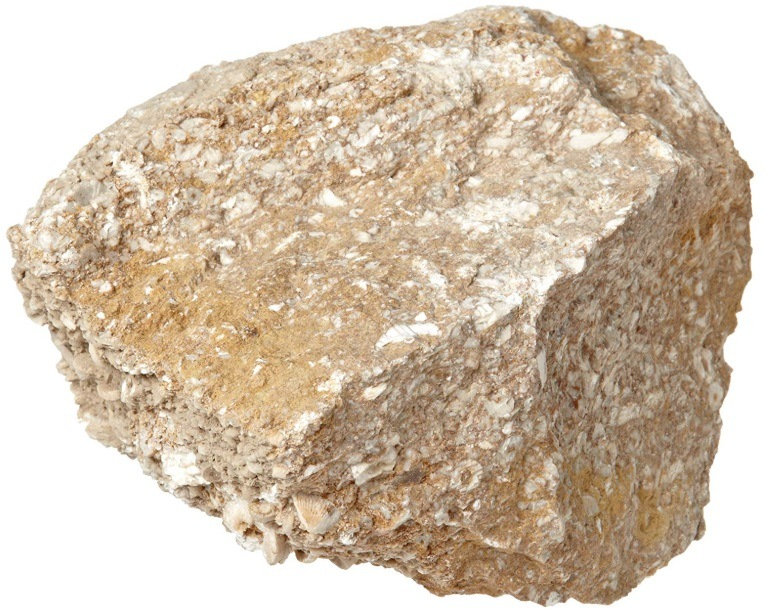 Minerales esenciales: calcita
Tiene un mínimo, de un 50% de carbonato cálcico
Color: Blanco, negro, gris azulado, marrón
Tipo: Sedimentaria
Dureza: 3
30
Problema de Trituración

Se desean triturar 90 ton/hora de piedra caliza (CaCO3) (dureza media) para obtener los siguientes tamaños:
11/2 – 3/4 ”
3/4 – 1/2 ”
1/2 – menor 1/2 ”
Determinar las trituradoras necesarias, las aberturas de cierre de las máquinas y los modelos de las mismas.
Determinar también las cantidades por hora que se producen en cada tamaño.
30
CaCO3                                          PLANTA DE TRITURACIÓN
Trituradora
Primaria
(de Mandíbulas)
Zaranda de
3 pisos
1½ “
3/4 “
Trituradora                                          ½ “
Secundaria
Cónica
Pila de Mineral                                                                                            1½ “ - 3/4 “          ¾ “ - ½ “            < ½ “
31